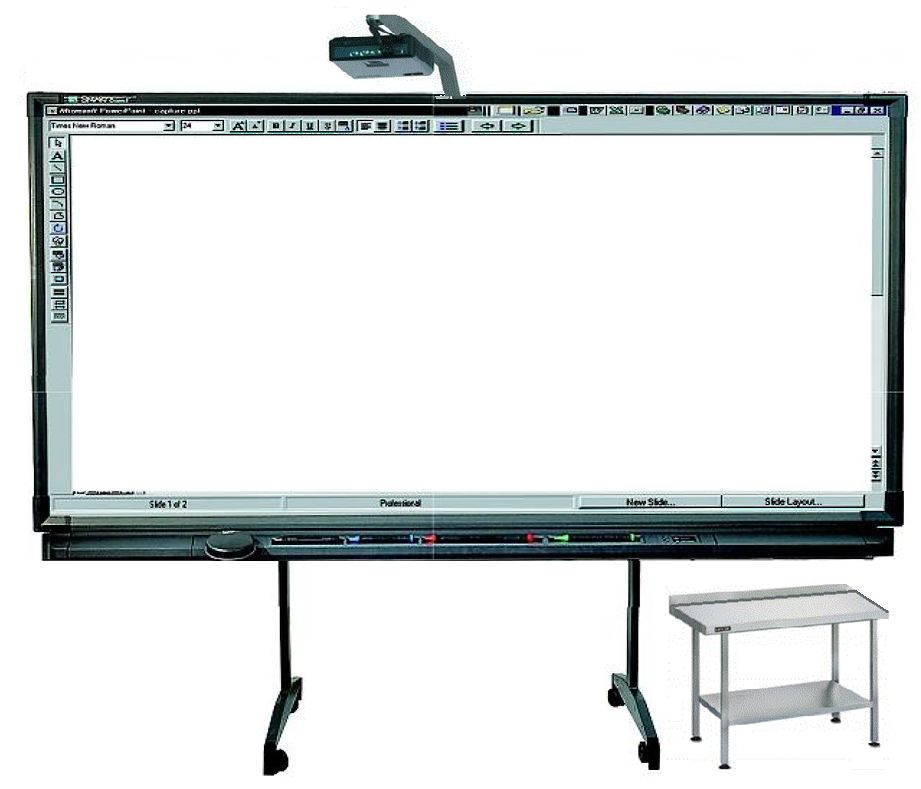 Zapájanie  spotrebičov  v  elektrickom obvode  za  sebou
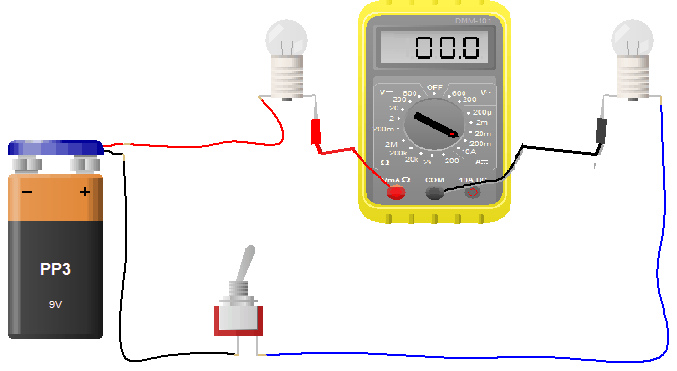 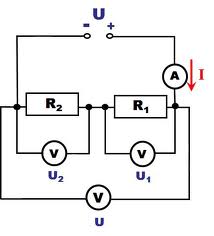 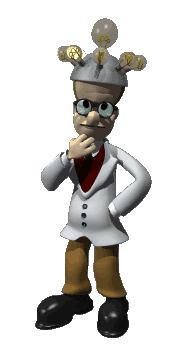 Elektrický obvod môže byť  jednoduchý ( nerozvetvený ) alebo rozvetvený ( obsahuje uzly ) V jednoduchom el. obvode sú elektrické spotrebiče ( napr. žiarovky ) zapojené  za sebou. Takémuto zapojeniu hovoríme sériové . V rozvetvenom el. obvode  sú spotrebiče zapojené aj vedľa seba , teda paralelne.
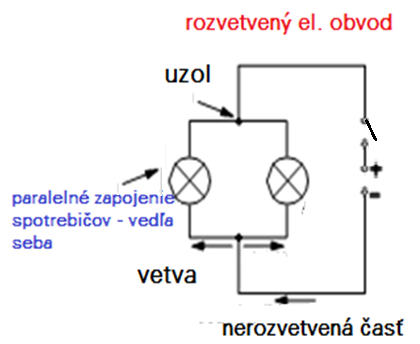 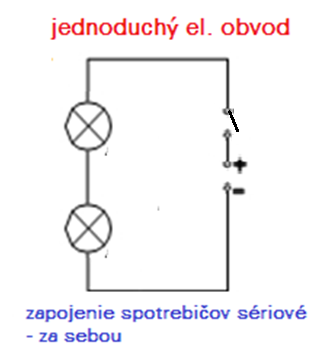 Zapojme el. obvod v ktorom budú dve  žiarovky  zapojené sériovo. Postupne budeme merať prúd v rôznych miestach el. obvodu.
V  elektrickom obvode, kde sú spotrebiče zapojené za sebou sme  meraním zistili , že elektrický prúd I  je všade rovnaký. Na rôznych miestach el. obvodu sme namerali rovnakú hodnotu.
Merajme napätie na jednotlivých žiarovkách
Po zmeraní napätia U1 na svorkách prvej žiarovky a  U2 druhej žiarovky a  porovnaní ich súčtu s  celkovým napätím U  zistíme , že  U  = U1 + U2    
( Toto platí , len keď neberieme do úvahy odpor vodičov a meracieho prístroja ) Napätie  U  medzi vonkajšími svorkami dvoch spotrebičov spojených za sebou sa rovná súčtu napätí U1 a U2 medzi svorkami  jednotlivých spotrebičov.
Keďže každý spotrebič má svoj odpor , môžeme z nameraných hodnôt napätia na svorkách žiaroviek a  prúdu v obvode vypočítať odpor R1 na žiarovke Ž1 a  odpor R2 na žiarovke Ž2

Celkový odpor oboch žiaroviek vypočítame z  celkového napätia U  na žiarovkách a  z  prúdu I. Ak porovnáme vypočítané hodnoty R1 a  R2 s  celkovým odporom R vidíme, že 
                                    
 Celkový odpor spotrebičov spojených za sebou sa rovná súčtu ich odporov.
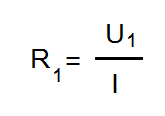 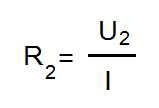 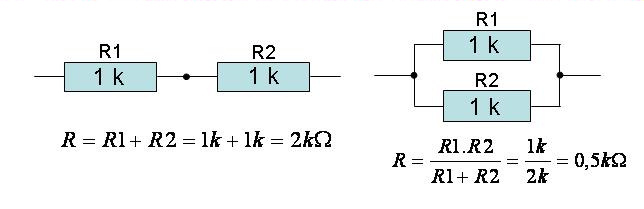 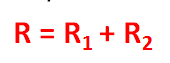 Prúd je rovnaký skúmajme vzťah medzi napätiami a odpormi na spotrebičoch:
Využitie
Ak zapojíme dve rovnaké žiarovky  do série, po zapnutí 
spínača sa rozsvietia obidve žiarovky súčasne. Svietia 
však slabšie. Ak uvoľníme jednu žiarovku v objímke, 
zhasnú obidve žiarovky. Prerušenie prúdu v  jednej 
zo žiaroviek má vplyv na činnosť celého obvodu. 
( preto je  aj väčšina el. spotrebičov v domácnosti zapojená paralelne ) Príkladom sériového zapojenia väčšieho počtu žiaroviek sú elektrické sviečky na vianočnom  stromčeku.
                                            Sériovo sa môžu zapájať nielen  spotrebiče , ale aj napäťové články. Napr. sériovým zapojením solárnych článkov sa zvyšuje výsledné napätie panelu. Prúd panelu však bude rovnaký , ako je prúd jedného článku. Podobným prípadom je aj zapojenie napäťových článkov v akumulátorovej batérii.
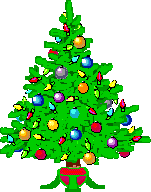 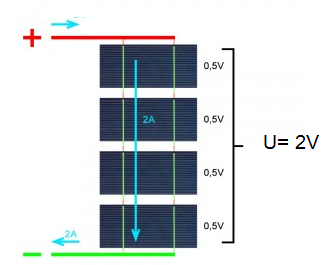 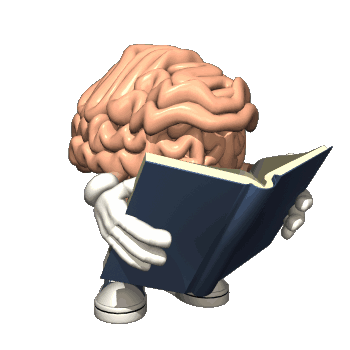 Opakovanie
Aké dve základné zapojenia  spotrebičov v el. obvode poznáte ?
Kde v praxi sa sériové zapojenie využíva .
Čo platí pre el. prúd v obvode pri sériovom zapojení ?
Čo platí pre napätie v obvode pri sériovom zapojení ?
Ako môžeme vypočítať celkový odpor spotrebičov (žiaroviek ) pri sériovom zapojení ?

Príklad: 
V el. obvode sú sériovo zapojené 4 žiarovky s odporom 25 Ώ a obvodom prechádza prúd  100 mA. (odpor vodičov je zanedbateľný )
Vypočítaj napätie zdroja.
Aké napätie odmeriame na jednotlivých žiarovkách ?